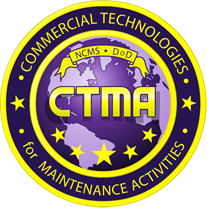 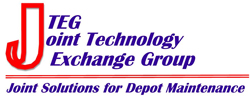 Welcome to the JTEG Monthly Teleconference
Topic:

 USMC Sustainment Technologies


30 July 2019
AGENDA
1300-1305:   Welcome – Greg Kilchenstein (OSD)
1305-1306:   Administrative Notes – Ray Langlais (LMI)
1306-1310:   Opening Remarks – Bill Baker, Marine Corps Logistics Command
1310-1330:   Georgia Tech Research Institute (GTRI) - Jeff Evans, GTRI 
1330-1350:   Institute for Manufacturing and Sustainment Technologies 		(iMAST) - Tim Bair, Applied Research Lab (ARL) at Penn State
1350-1410:   Repair of Transparent Armor - Tim Donoghue, Hardwire LLC 
1410-1430:   Weapon SN Extraction Accountability, Count with Technology 		(XACT) – Mike Addington, KPMG
1430-1450:   Nest Generation Logistics (NEXLOG) - Tom Russell, NEXLOG 		USMC
1450-1500:   Wrap Up
Technology Forum Protocol
Please keep your phones on mute unless you are presenting. Do NOT put your phone on hold. Should you have to temporarily drop off please hang up and call back. 

Questions will be addressed via “Q & A” on AdobeConnect and “Chat” on DCS. 

Presenters - slides will be advanced by NCMS / LMI

This is an open forum. Briefs and Q&A are available for public release and will be posted on the JTEG website.
http://jteg.ncms.org